Yassin F, Khan J, Mozid A, Connolly D, Sharma V
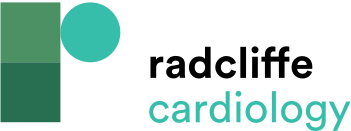 Figure 1: CT Coronary Angiography Prior to Attempted Chronic Total Occlusion Percutaneous Coronary Intervention in a Post-coronary Artery Bypass Graft Patient
Citation: European Cardiology Review 2023;18:e48.
https://doi.org/10.15420/ecr.2022.61
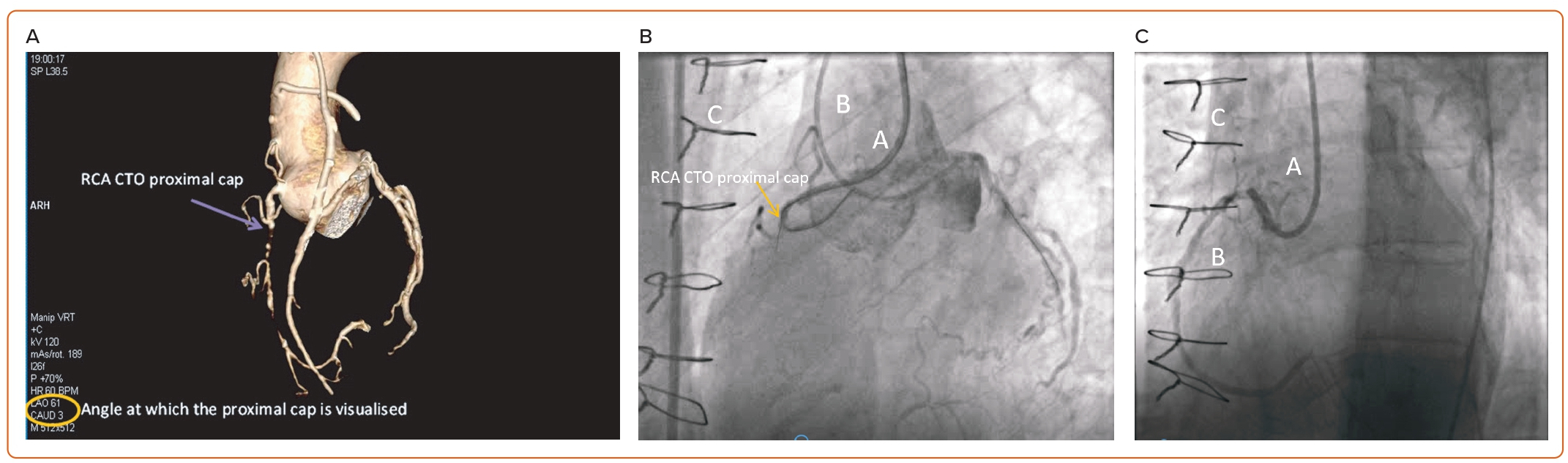